29SET WIDE
PRESENTATION
Click here to add content of the text，and briefly explain your point of view.
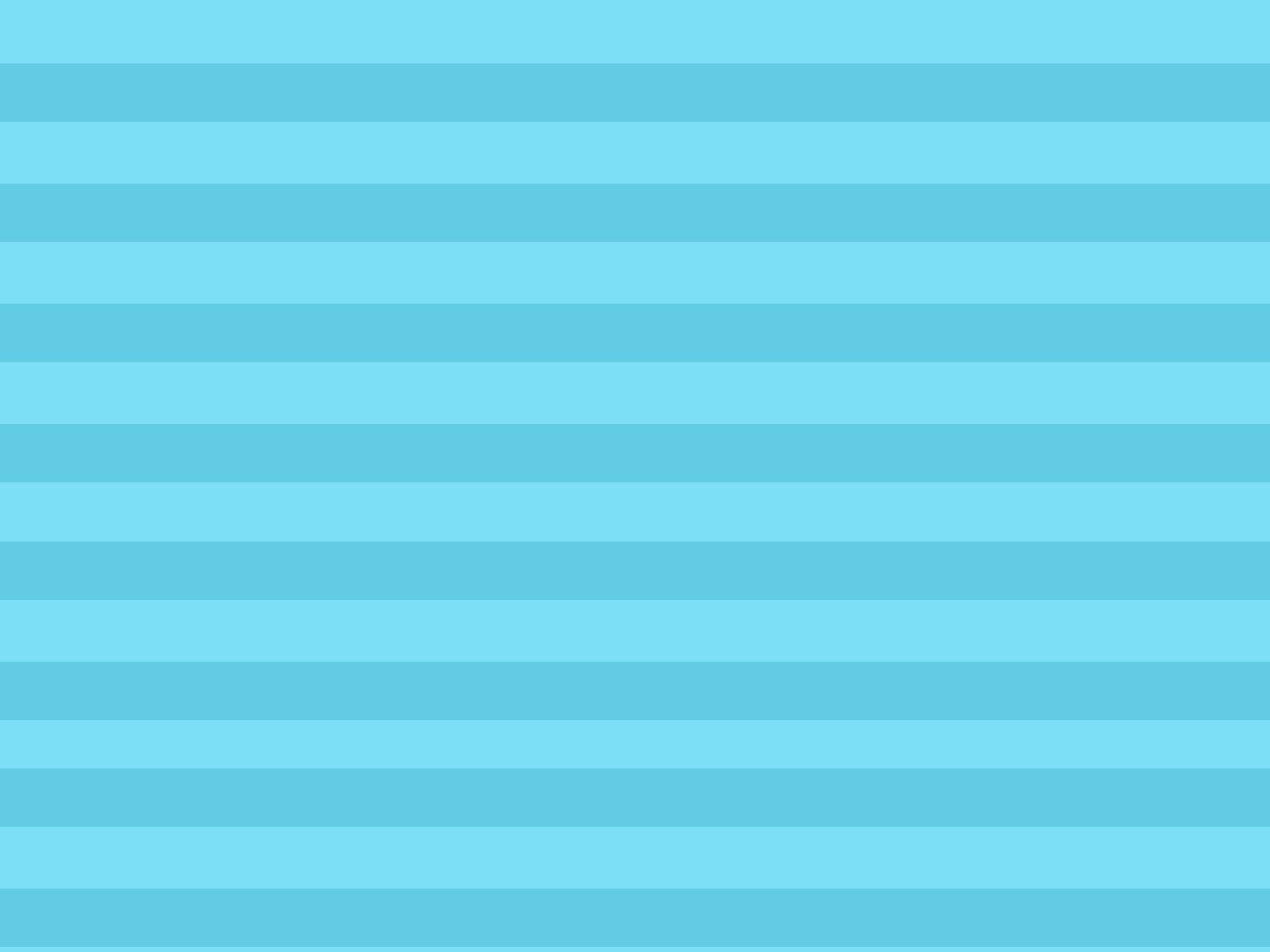 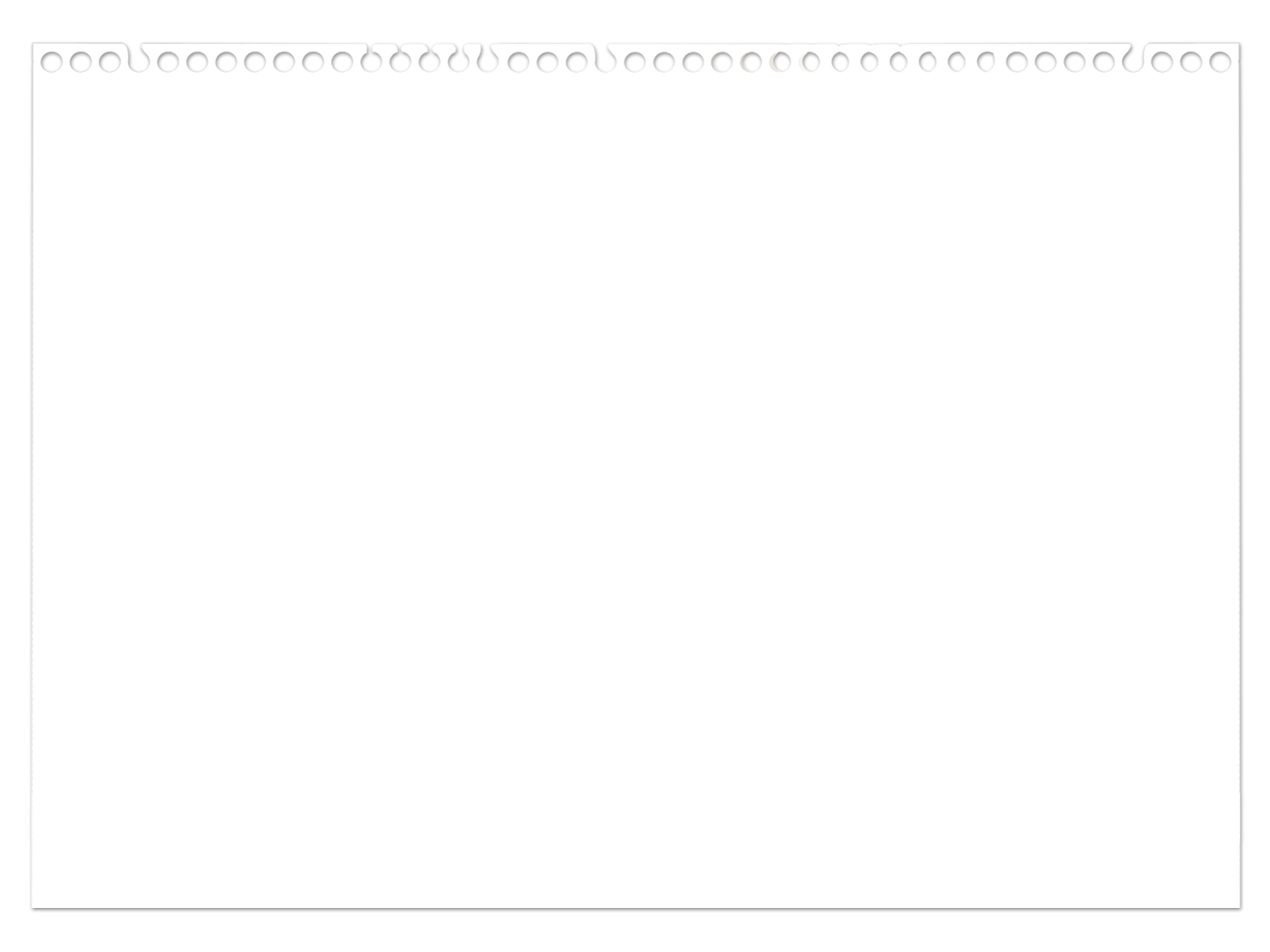 CONTENTS
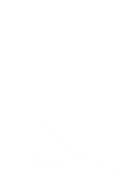 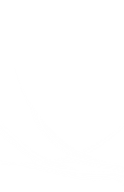 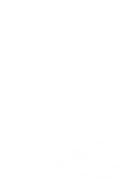 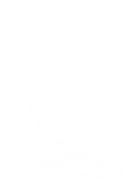 01
Enter Title
Click here to add content of the text，and briefly explain your point of view.
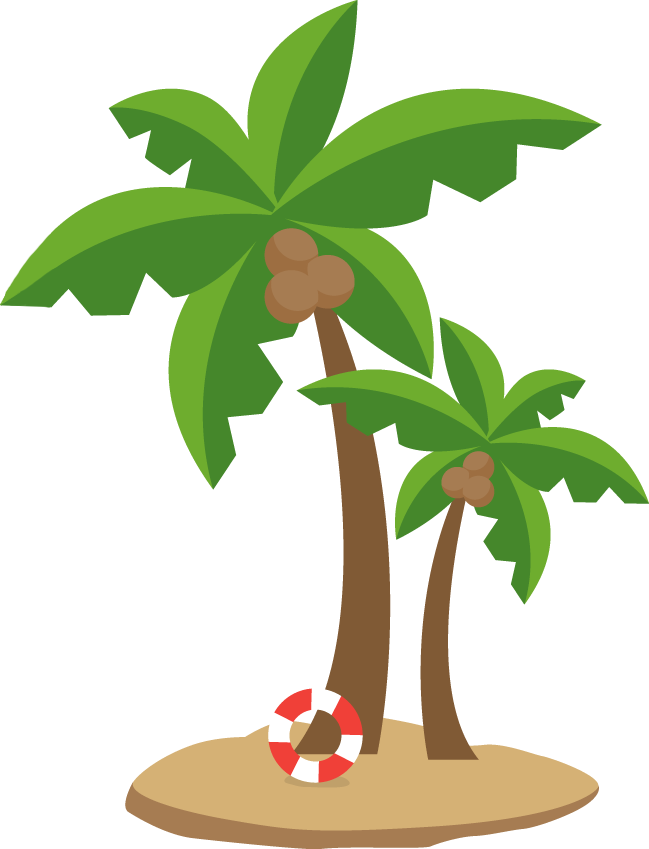 02
Enter Title
Click here to add content of the text，and briefly explain your point of view.
03
Enter Title
Click here to add content of the text，and briefly explain your point of view.
04
Enter Title
Click here to add content of the text，and briefly explain your point of view.
Enter Title
CLICK TO ADD TEXT
CLICK TO ADD TEXT
CLICK TO ADD TEXT
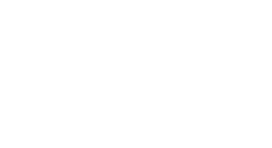 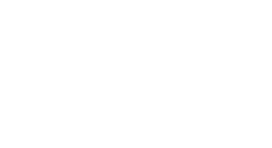 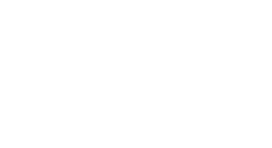 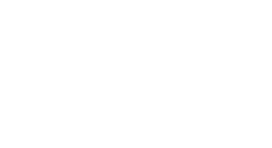 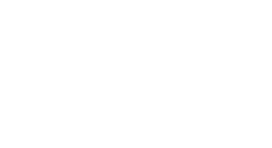 01
02
03
CLICK TO  ADD TEXT
CLICK TO  ADD TEXT
CLICK TO  ADD TEXT
CLICK TO  ADD TEXT
CLICK TO  ADD TEXT
CLICK TO  ADD TEXT
CLICK TO  ADD TEXT
CLICK TO  ADD TEXT
CLICK TO  ADD TEXT
CLICK TO  ADD TEXT
CLICK TO  ADD TEXT
CLICK TO  ADD TEXT
CLICK TO  ADD TEXT
CLICK TO  ADD TEXT
CLICK TO  ADD TEXT
Enter Title
2040
2030
CLICK TO ADD TEXT
2020
CLICK TO ADD TEXT
CLICK TO ADD TEXT
CLICK TO ADD TEXT
CLICK TO ADD TEXT
CLICK TO ADD TEXT
CLICK TO ADD TEXT
CLICK TO ADD TEXT
CLICK TO ADD TEXT
CLICK TO ADD TEXT
CLICK TO ADD TEXT
CLICK TO ADD TEXT
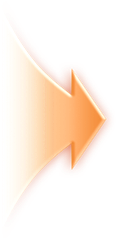 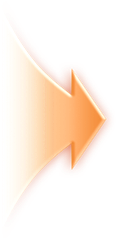 Click here to add content of the text，and briefly explain your point of view.
Click here to add content of the text，and briefly explain your point of view.
Click here to add content of the text，and briefly explain your point of view.
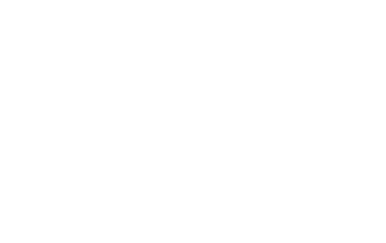 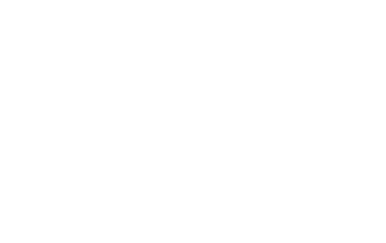 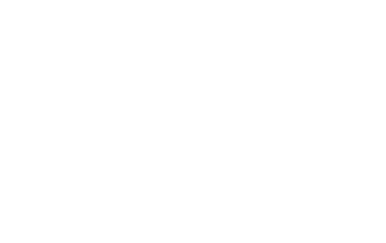 Enter Title
01. TEXT
Click here to add content of the text，and briefly explain your point of view.
02. TEXT
Click here to add content of the text，and briefly explain your point of view.
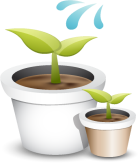 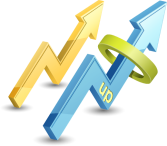 TEXT
TEXT
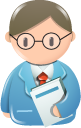 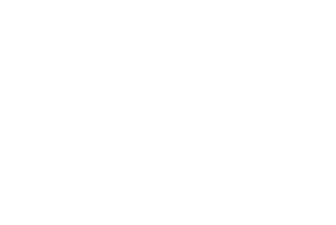 TEXT
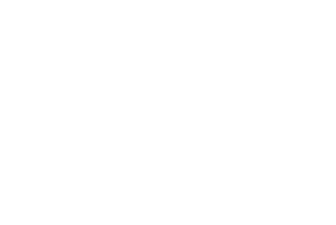 03. TEXT
Click here to add content of the text，and briefly explain your point of view.
04. TEXT
Click here to add content of the text，and briefly explain your point of view.
TEXT
TEXT
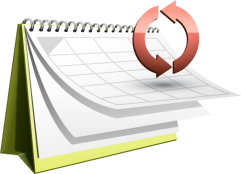 Enter Title
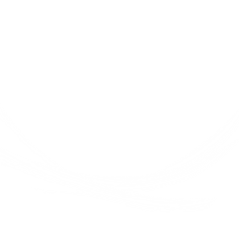 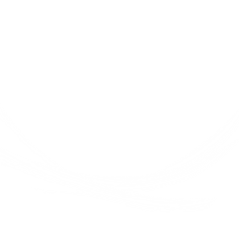 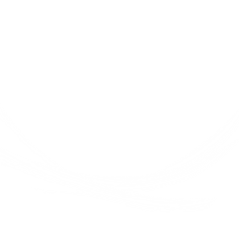 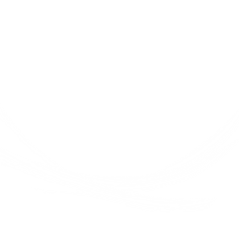 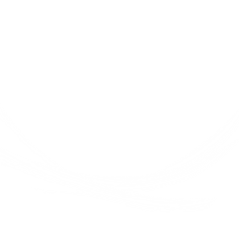 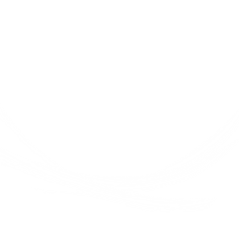 Enter Title
Click here to add content of the text，and briefly explain your point of view.
TEXT
Enter Title
Click here to add content of the text，and briefly explain your point of view.
TEXT
Enter Title
Click here to add content of the text，and briefly explain your point of view.
TEXT
Enter Title
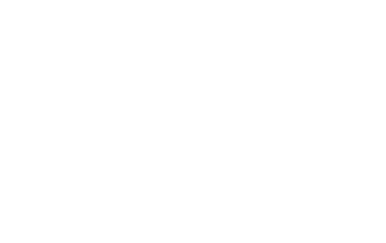 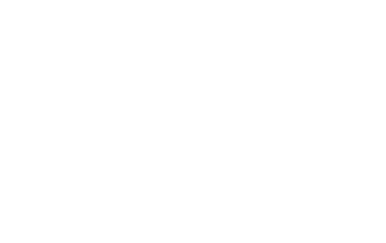 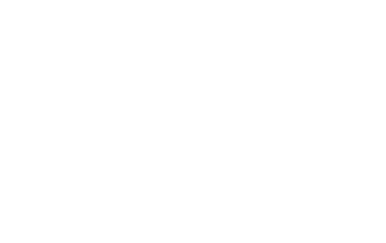 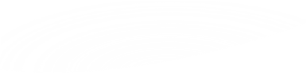 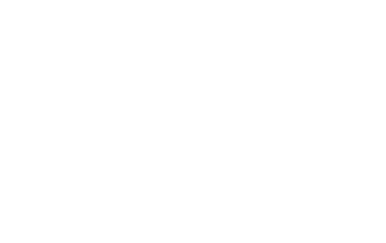 ADD TEXT
ADD TEXT
ADD TEXT
ADD TEXT
TEXT
CLICK TO  ADD TEXT
CLICK TO  ADD TEXT
CLICK TO  ADD TEXT
CLICK TO  ADD TEXT
CLICK TO  ADD TEXT
CLICK TO  ADD TEXT
CLICK TO  ADD TEXT
CLICK TO  ADD TEXT
CLICK TO  ADD TEXT
CLICK TO  ADD TEXT
CLICK TO  ADD TEXT
CLICK TO  ADD TEXT
CLICK TO  ADD TEXT
CLICK TO  ADD TEXT
CLICK TO  ADD TEXT
Enter Title
Enter Title
Click here to add content of the text，and briefly explain your point of view.
Click here to add content of the text，and briefly explain your point of view.
Click here to add content of the text，and briefly explain your point of view.
Click here to add content of the text，and briefly explain your point of view.
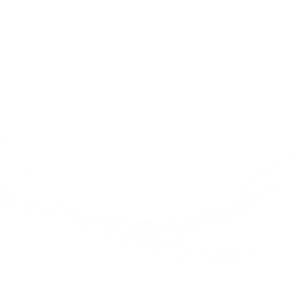 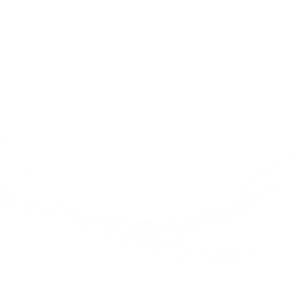 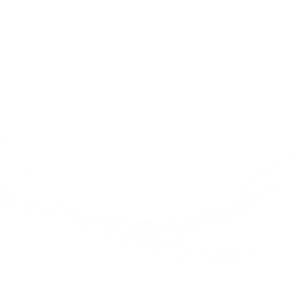 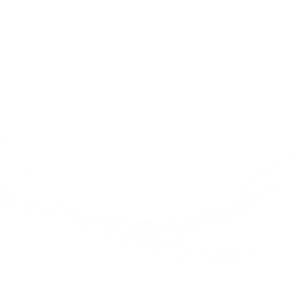 ADD
TEXT
ADD
TEXT
ADD
TEXT
ADD
TEXT
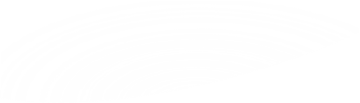 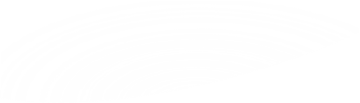 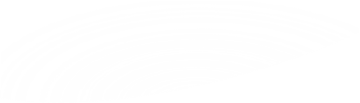 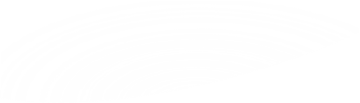 Enter Title
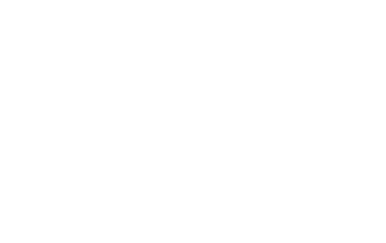 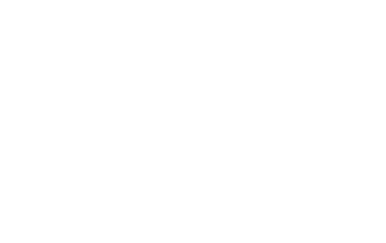 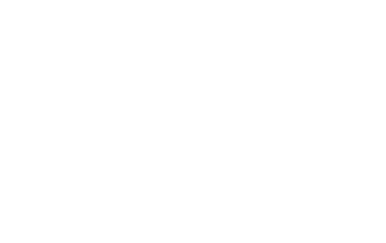 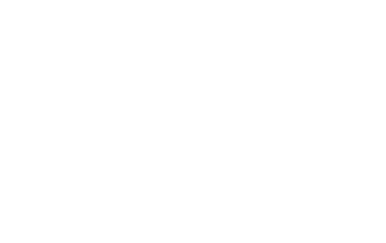 CLICK TO ADD TEXT
Click here to add content of the text，and briefly explain your point of view.
Click here to add content of the text，and briefly explain your point of view.
ADD TEXT
ADD TEXT
ADD TEXT
Add Text
Click here to add content of the text，and briefly explain your point of view.
Add Text
Click here to add content of the text，and briefly explain your point of view.
Add Text
Click here to add content of the text，and briefly explain your point of view.
Enter Title
TEXT
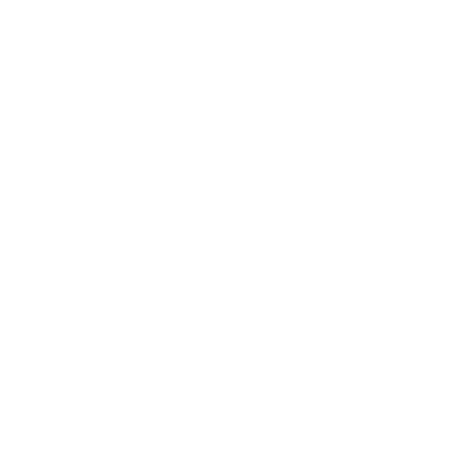 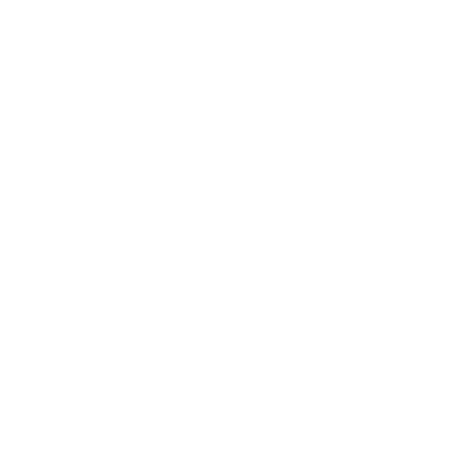 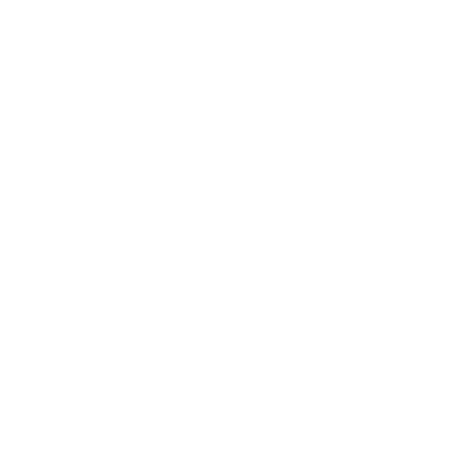 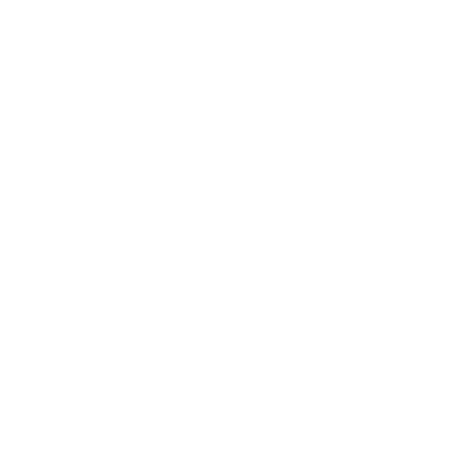 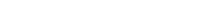 ADD TEXT
Click here to add content of the text，and briefly explain your point of view.
Add TextClick here to add content of the text，and briefly explain your point of view.
Add Text
Click here to add content of the text，and briefly explain your point of view.
Enter Title
TEXT
TEXT
TEXT
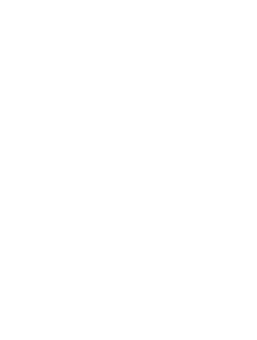 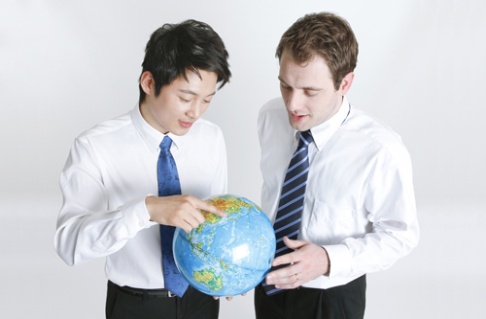 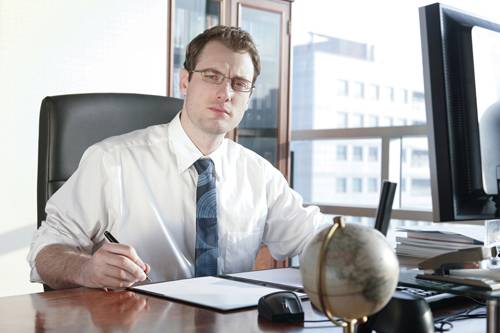 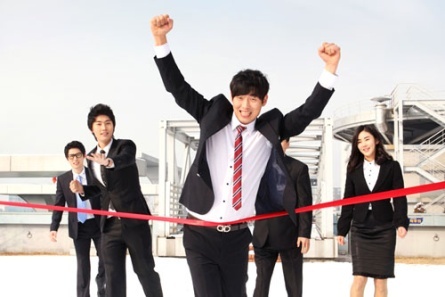 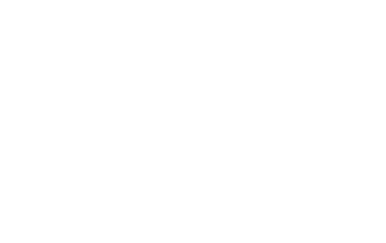 Add Text

Click here to add content of the text，and briefly explain your point of view.
Add Text
Click here to add content of the text，and briefly explain your point of view.
Add Text

Click here to add content of the text，and briefly explain your point of view.
Enter Title
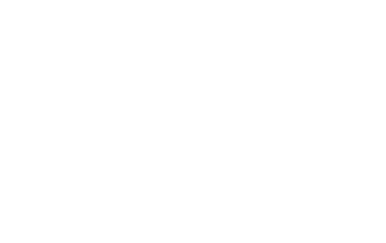 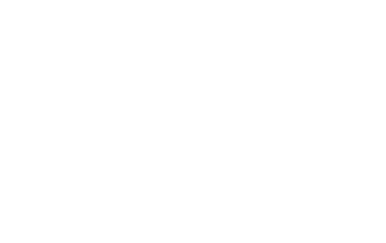 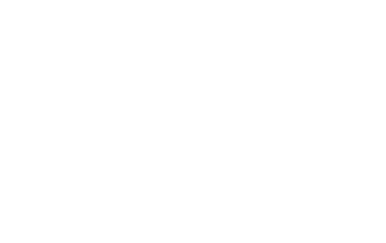 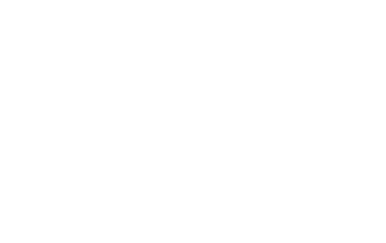 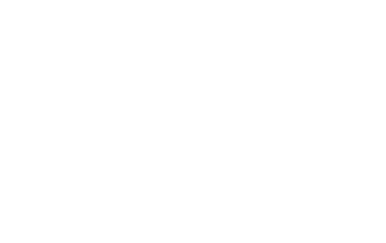 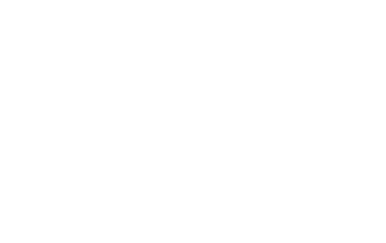 ADD TEXT
ADD TEXT
ADD TEXT
ADD TEXT
ADD TEXT
ADD TEXT
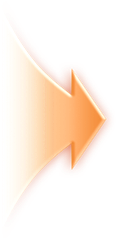 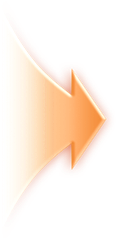 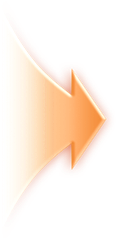 CLICK TO ADD TEXT
CLICK TO ADD TEXT
CLICK TO ADD TEXT
CLICK TO ADD TEXT
CLICK TO ADD TEXT
CLICK TO ADD TEXT
CLICK TO ADD TEXT
CLICK TO ADD TEXT
CLICK TO ADD TEXT
CLICK TO ADD TEXT
CLICK TO ADD TEXT
CLICK TO ADD TEXT
CLICK TO ADD TEXT
CLICK TO ADD TEXT
CLICK TO ADD TEXT
CLICK TO ADD TEXT
CLICK TO ADD TEXT
CLICK TO ADD TEXT
Enter Title
TEXT
TEXT
TEXT
ADD TEXT
ADD TEXT
TEXT
TEXT
TEXT
ADD TEXT
ADD TEXT
ADD TEXT
ADD TEXT
TEXT
TEXT
TEXT
TEXT
TEXT
TEXT
ADD TEXT
ADD TEXT
TEXT
TEXT
TEXT
ADD TEXT
ADD TEXT
ADD TEXT
ADD TEXT
TEXT
TEXT
TEXT
TEXT
TEXT
TEXT
ADD TEXT
ADD TEXT
TEXT
TEXT
TEXT
ADD TEXT
ADD TEXT
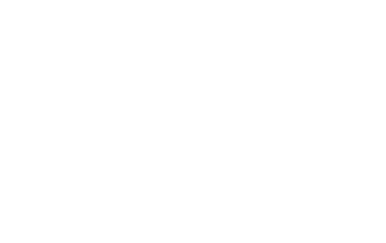 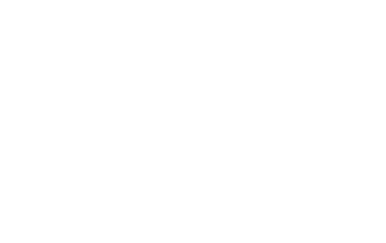 Enter Title
Add Text
Click here to add content of the text，and briefly explain your point of view.
Add Text
Click here to add content of the text，and briefly explain your point of view.
TEXT
ADD TEXT
Add Text
Click here to add content of the text，and briefly explain your point of view.
Add Text
Click here to add content of the text，and briefly explain your point of view.
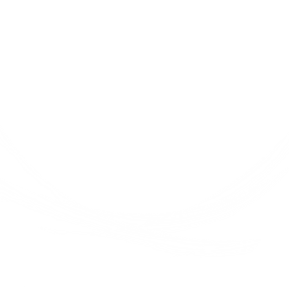 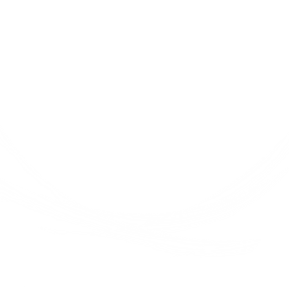 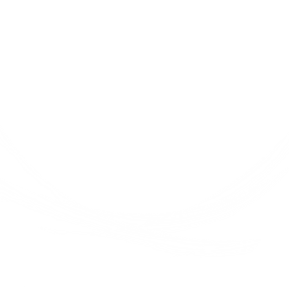 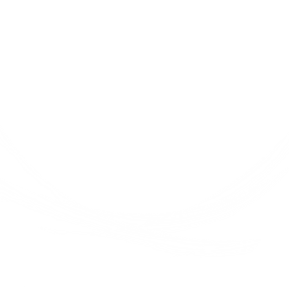 ADD
TEXT
ADD
TEXT
ADD
TEXT
ADD
TEXT
Enter Title
Add Text
Click here to add content of the text，and briefly explain your point of view.
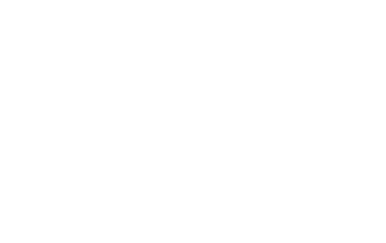 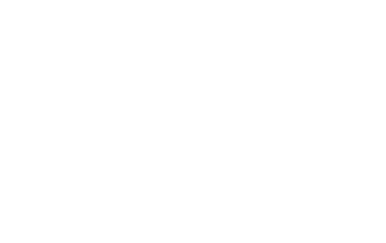 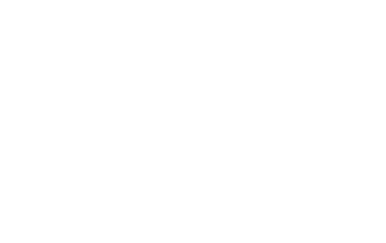 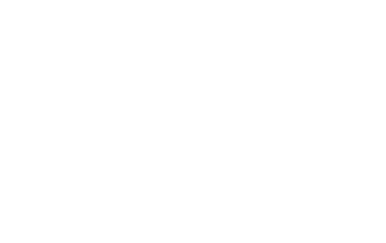 01
02
03
04
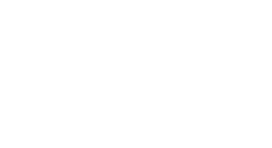 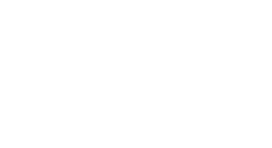 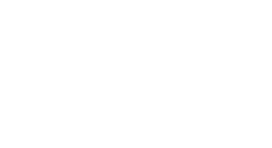 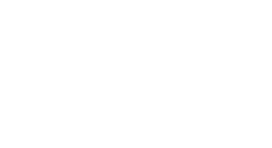 Click here to add content of the text，and briefly explain your point of view.
Click here to add content of the text，and briefly explain your point of view.
Click here to add content of the text，and briefly explain your point of view.
Click here to add content of the text，and briefly explain your point of view.
Enter Title
Add Text
Add Text
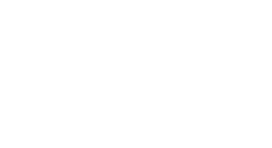 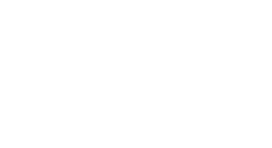 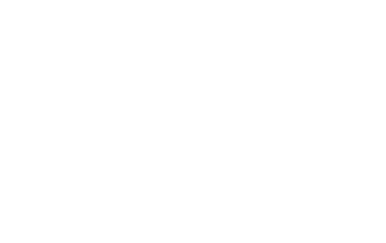 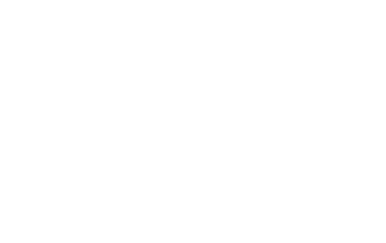 Add Text
Click here to add content of the text，and briefly explain your point of view.
Add Text
Click here to add content of the text，and briefly explain your point of view.
Click here to add content of the text，and briefly explain your point of view.
Add Text
Enter Title
ADD TEXT
Click to add text
Click to add text
ADD TEXT
Click to add text
Click to add text
ADD TEXT
Click to add text
Click to add text
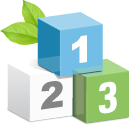 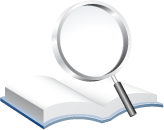 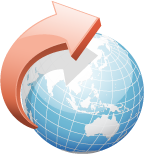 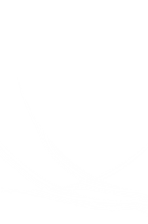 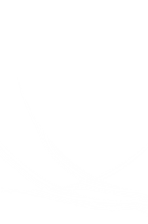 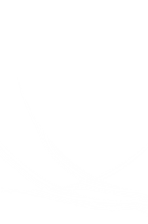 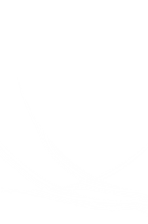 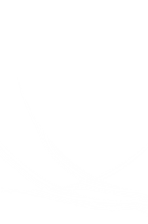 TEXT
TEXT
TEXT
TEXT
TEXT
TEXT
TEXT
TEXT
TEXT
TEXT
TEXT
TEXT
TEXT
TEXT
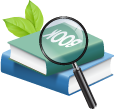 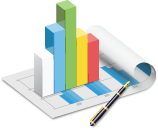 ADD TEXT
Click to add text
Click to add text
ADD TEXT
Click to add text
Click to add text
Enter Title
TEXT
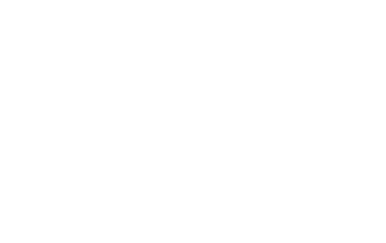 ADD TEXT
Add Text
Click here to add content of the text，and briefly explain your point of view.
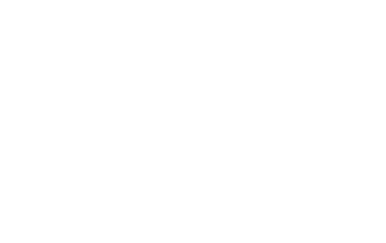 ADD TEXT
Add Text
Click here to add content of the text，and briefly explain your point of view.
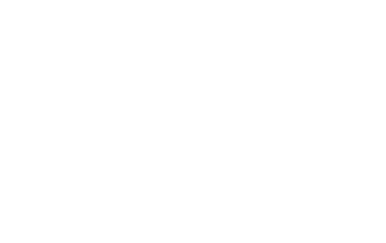 ADD TEXT
Add Text
Click here to add content of the text，and briefly explain your point of view.
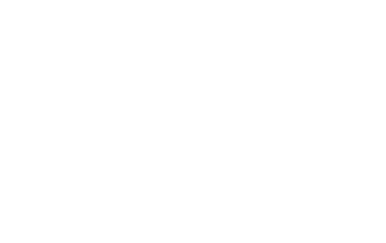 ADD TEXT
Add Text
Click here to add content of the text，and briefly explain your point of view.
Enter Title
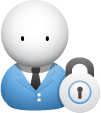 ADD TEXT
TEXT
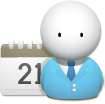 ADD TEXT
TEXT
TEXT
TEXT
TEXT
TEXT
TEXT
TEXT
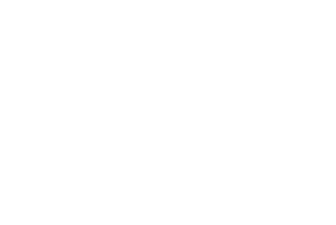 Enter Title
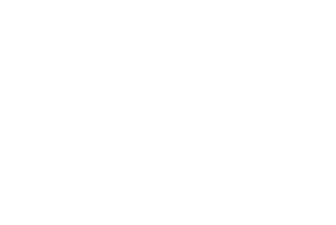 CLICK TO ADD TEXT
 
CLICK TO ADD TEXT
CLICK TO ADD TEXT
CLICK TO ADD TEXT
 
CLICK TO ADD TEXT
CLICK TO ADD TEXT
TEXT
TEXT
TEXT
CLICK TO ADD TEXT
 
CLICK TO ADD TEXT
CLICK TO ADD TEXT
TEXT
ADD TEXT
TEXT
CLICK TO ADD TEXT
 
CLICK TO ADD TEXT
CLICK TO ADD TEXT
TEXT
CLICK TO ADD TEXT
 
CLICK TO ADD TEXT
CLICK TO ADD TEXT
Enter Title
TEXT
Add Text
Click here to add content of the text，and briefly explain your point of view.
100
90
86
82
75
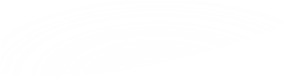 Add Text
Click here to add content of the text，and briefly explain your point of view.
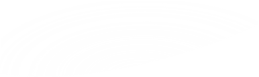 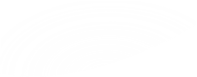 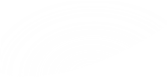 60
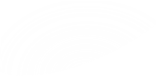 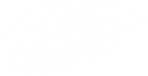 Add Text
Click here to add content of the text，and briefly explain your point of view.
Enter Title
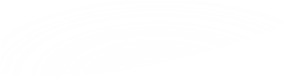 Add Text
Click here to add content of the text，and briefly explain your point of view.
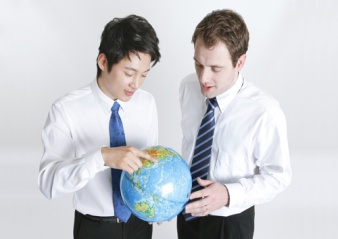 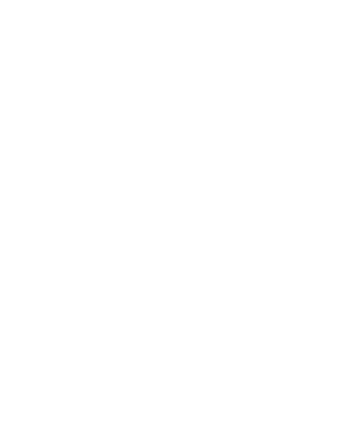 20%
ADD TEXT
23%
ADD TEXT
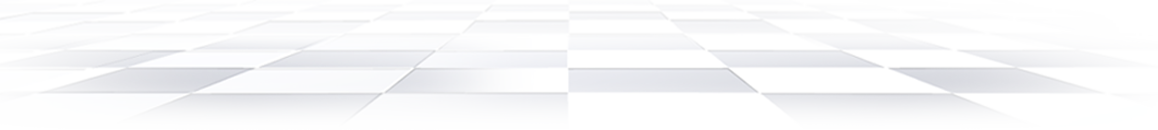 Add Text
Click here to add content of the text，and briefly explain your point of view.
57%
ADD TEXT
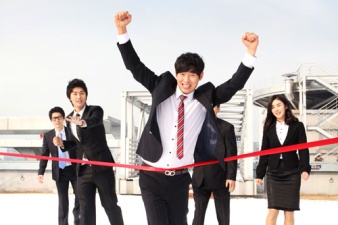 Enter Title
Add Text
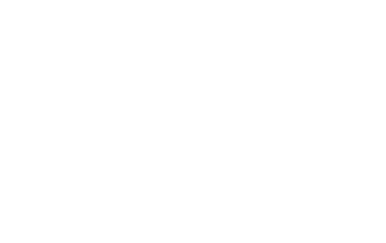 Click here to add content of the text，and briefly explain your point of view.
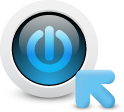 Add Text
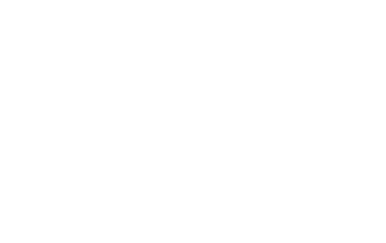 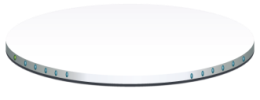 Click here to add content of the text，and briefly explain your point of view.
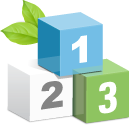 Add Text
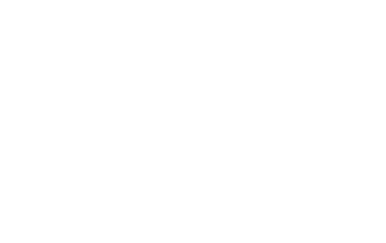 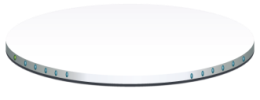 Click here to add content of the text，and briefly explain your point of view.
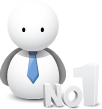 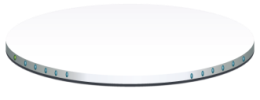 Enter Title
STRENGTH
WEAKNESS
Click here to add content of the text，and briefly explain your point of view.
Click here to add content of the text,
and briefly explain your point of view.
OPPORTUNITIES
THREATS
S
W
Click here to add content of the text，and briefly explain your point of view.
Click here to add content of the text,
and briefly explain your point of view.
O
T
Enter Title
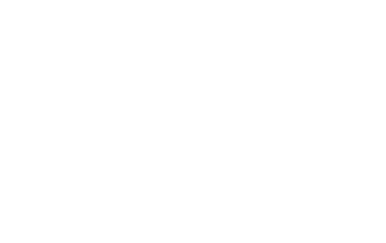 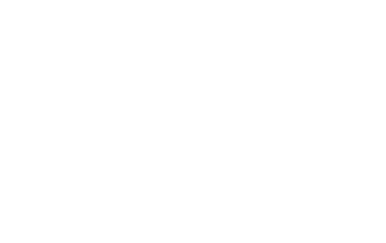 Add Text
Click here to add content of the text，and briefly explain your point of view.
Add Text
Click here to add content of the text，and briefly explain your point of view.
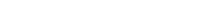 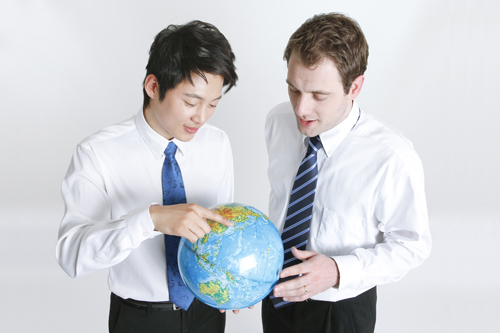 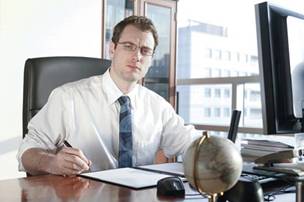 ADD TEXT
Click here to add content of the text，and briefly explain your point of view.
Enter Title
ADD TEXT
Click to add text
ADD TEXT
Click to add text
ADD TEXT
Click to add text
Click to add text
Click to add text
ADD TEXT
Click to add text
Click to add text
TEXT
TEXT
TEXT
TEXT
ADD TEXT
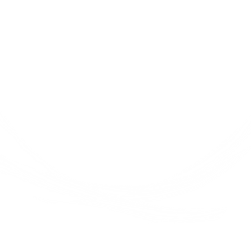 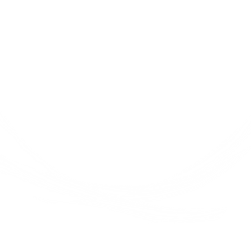 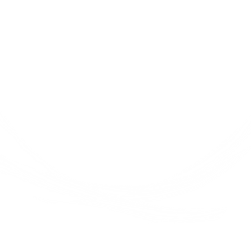 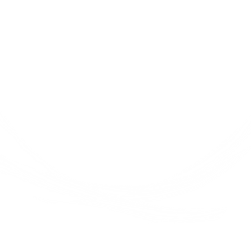 ADD TEXT
TEXT
TEXT
TEXT
TEXT
ADD
TEXT
ADD
TEXT
ADD
TEXT
ADD
TEXT
TEXT
TEXT
TEXT
TEXT
ADD TEXT
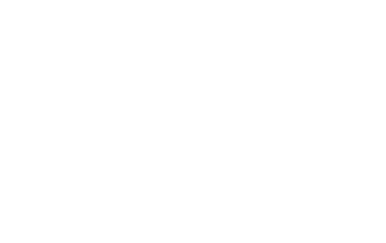 Enter Title
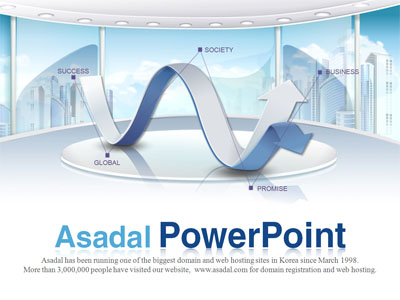 Add Text
Click here to add content of the text，and briefly explain your point of view.
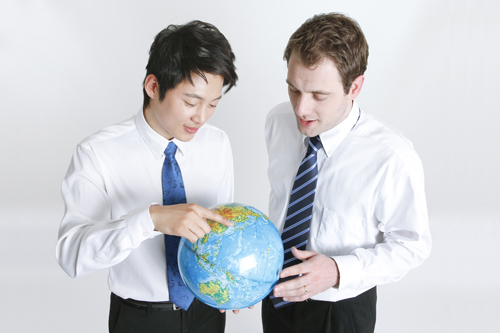 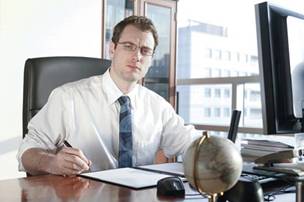 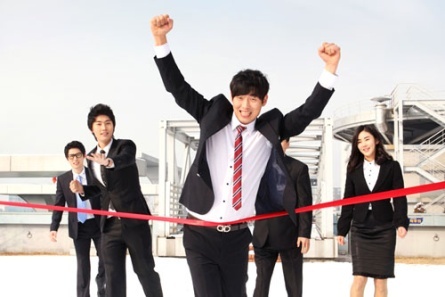 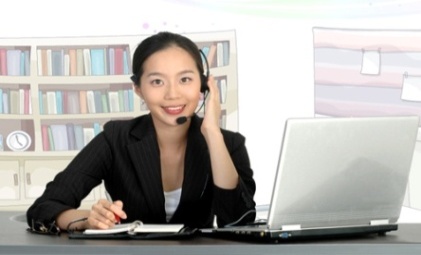 THANK YOU
Click here to add content of the text，and briefly explain your point of view.
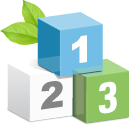 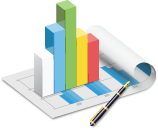 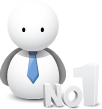 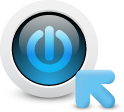 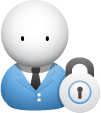 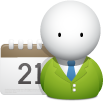 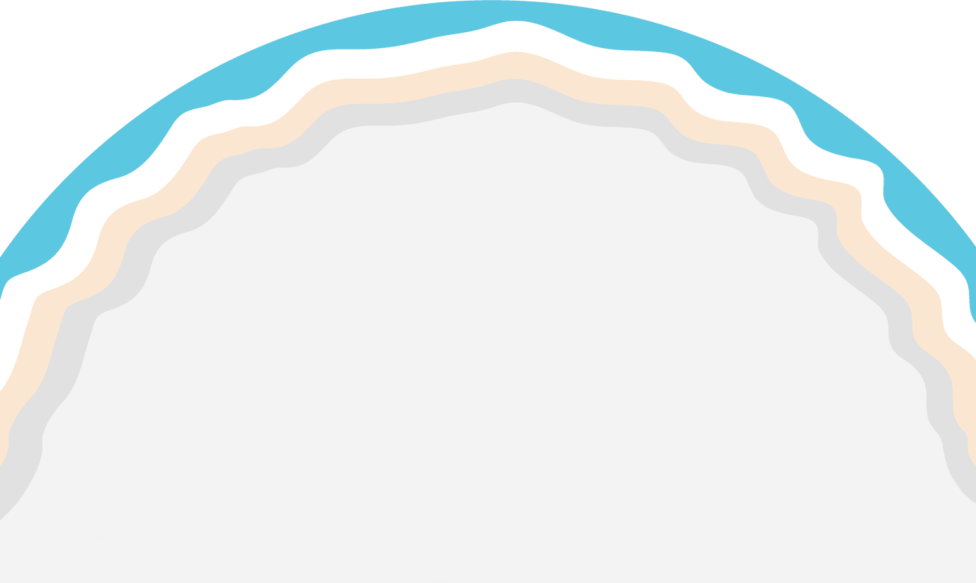 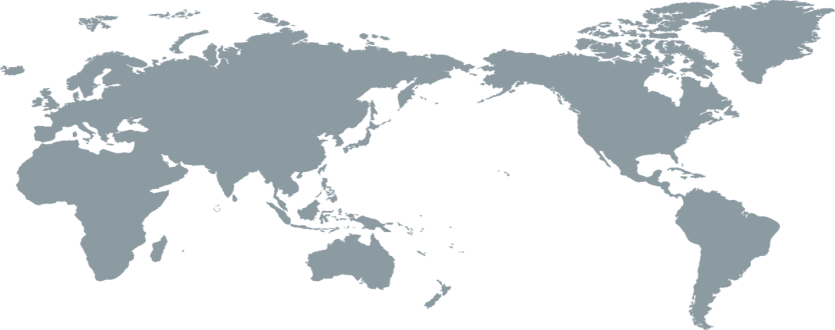 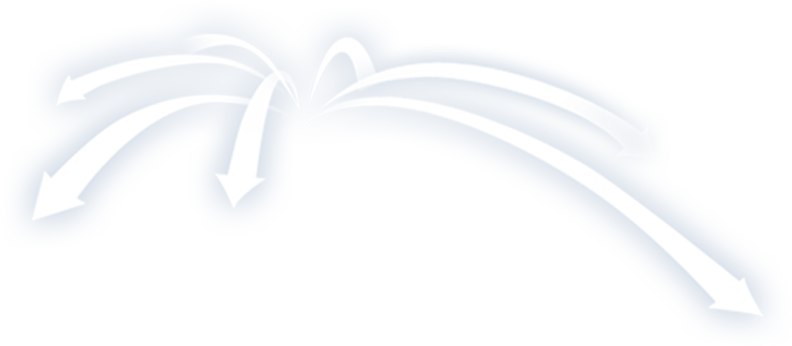 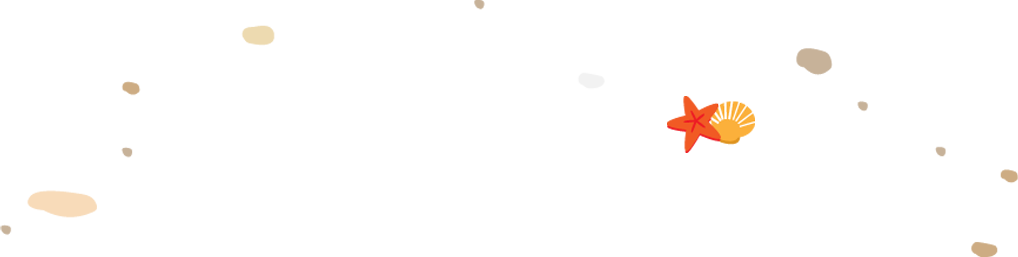 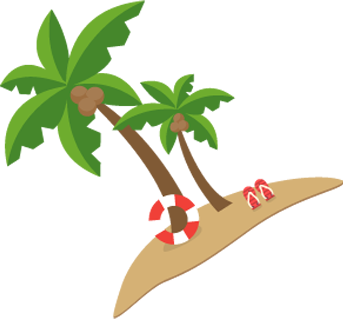 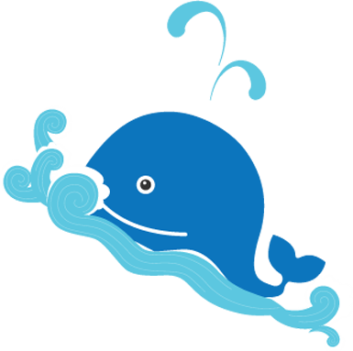 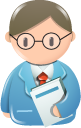 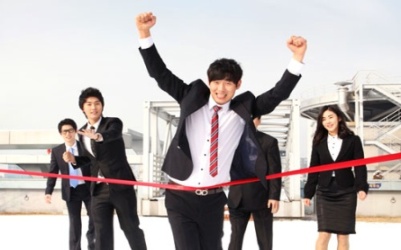 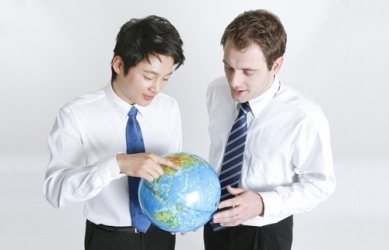 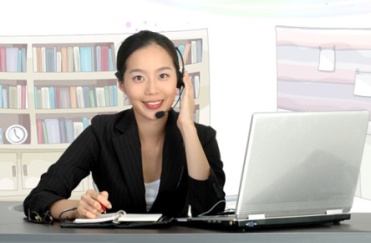 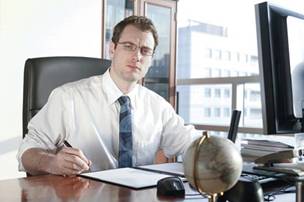 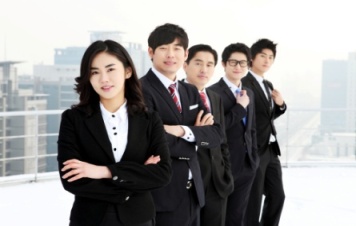 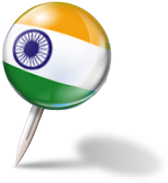 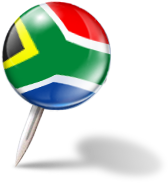 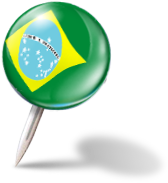 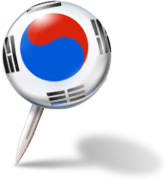 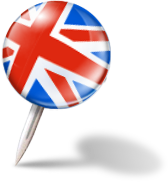 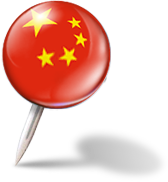 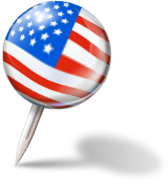 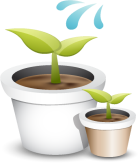 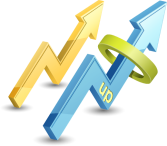 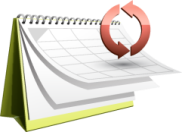 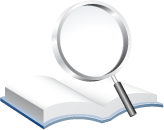 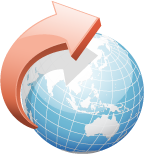